SZKOLENIE PODSTAWOWE STRAŻAKÓW RATOWNIKÓW OSP (e-learning)
Termin realizacji: 
24.02 – 26.04.2020
Szkolenie organizowane zgodnie z programem zatwierdzonym przez 
Komendanta Głównego PSP

„SZKOLENIE PODSTAWOWE STRAŻAKÓW RATOWNIKÓW OSP - 2015”
Szkolenie obejmuje:

                                 59 godzin teoretycznych – e-learning (INTERNET)

                        67 godzin praktyki – na bazie sprzętowej JRG PSP

W TYM ĆWICZENIA W KOMORZE DYMOWEJ KM PSP OSTROŁEKA 
O GODZ. 9.00 - 28 MARCA 2020 ROKU (SOBOTA)

                                                    Razem: 126 godzin
Plan szkolenia:
24.02 – 29.02.2020 – teoria - e-learning w domu.

Od 29.02 – do 1.03 – rozwiązywanie i drukowanie testów

Do 3.03 godz. 12.00 – dostarczenie testów do KP PSP

Od 7.03  do 25.04 – zajęcia w sobotę i niedzielę od 9.00

28.03 – komora dymowa w Ostrołęce

26.04 – egzamin od 9.00 – teoria i praktyka.
LOGOWANIE NA STRONĘ PLATFORMY (każda OSP ma swój własny kod)
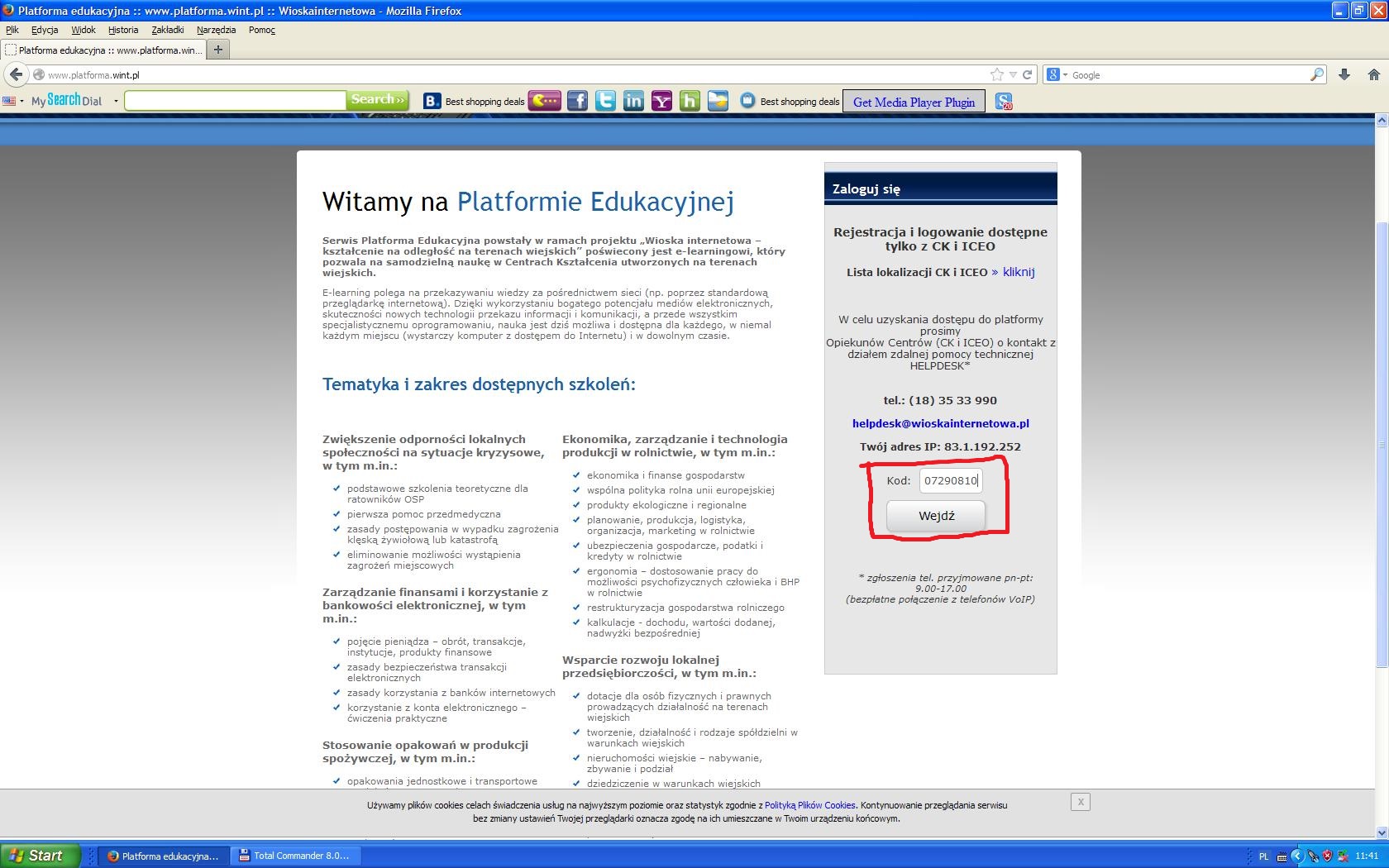 WYBÓR PLATFORMY OSP
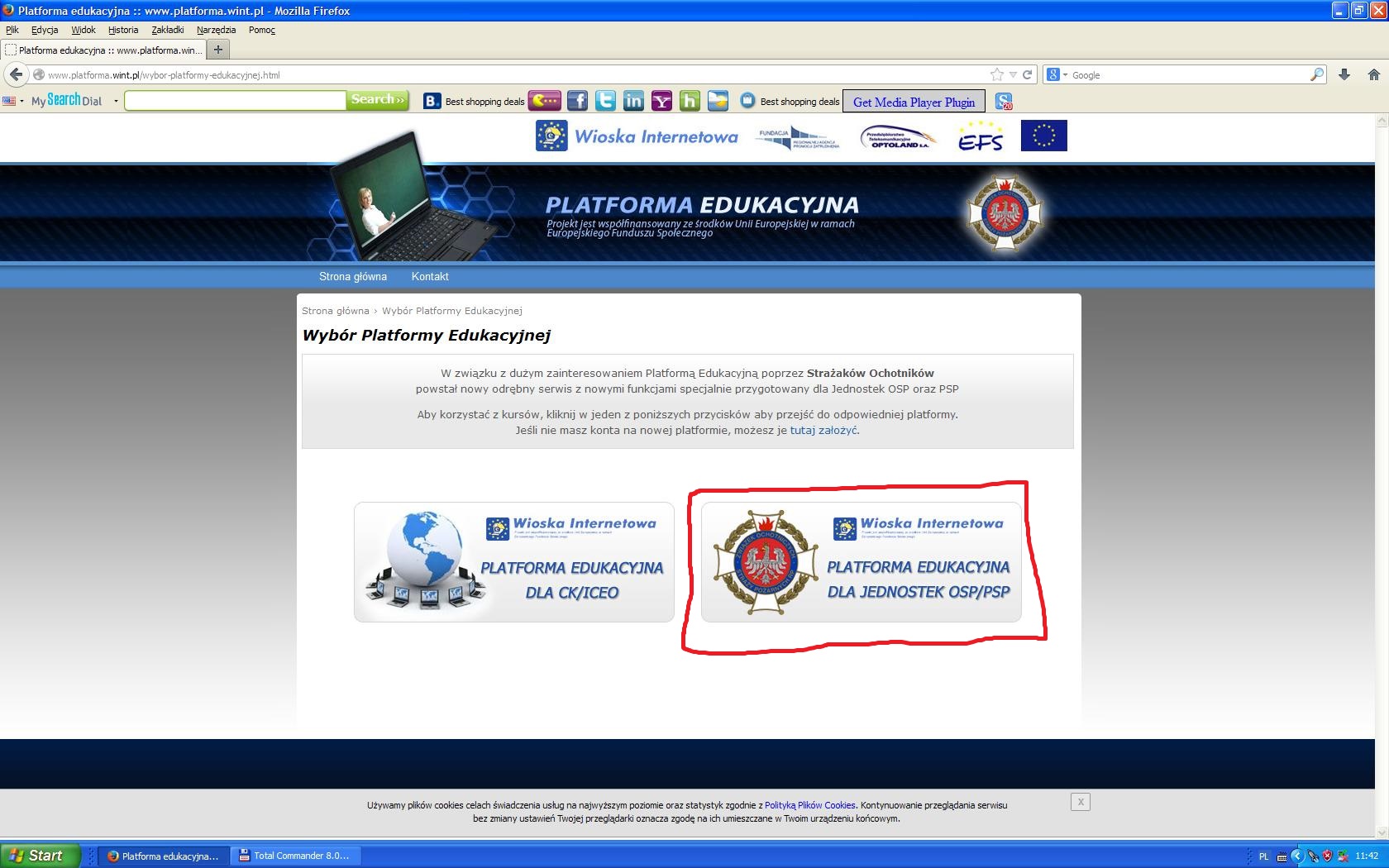 REJESTRACJAW prawym formularzu wpisujemy login oraz hasło. Jeśli ich nie posiadamy, zmuszeni jesteśmy do zarejestrowania się w systemie. Rejestracja jest dziecinnie prosta. Musimy tylko posiadać swoje konto email. System krok po kroku nas poprowadzi przez rejestrację.
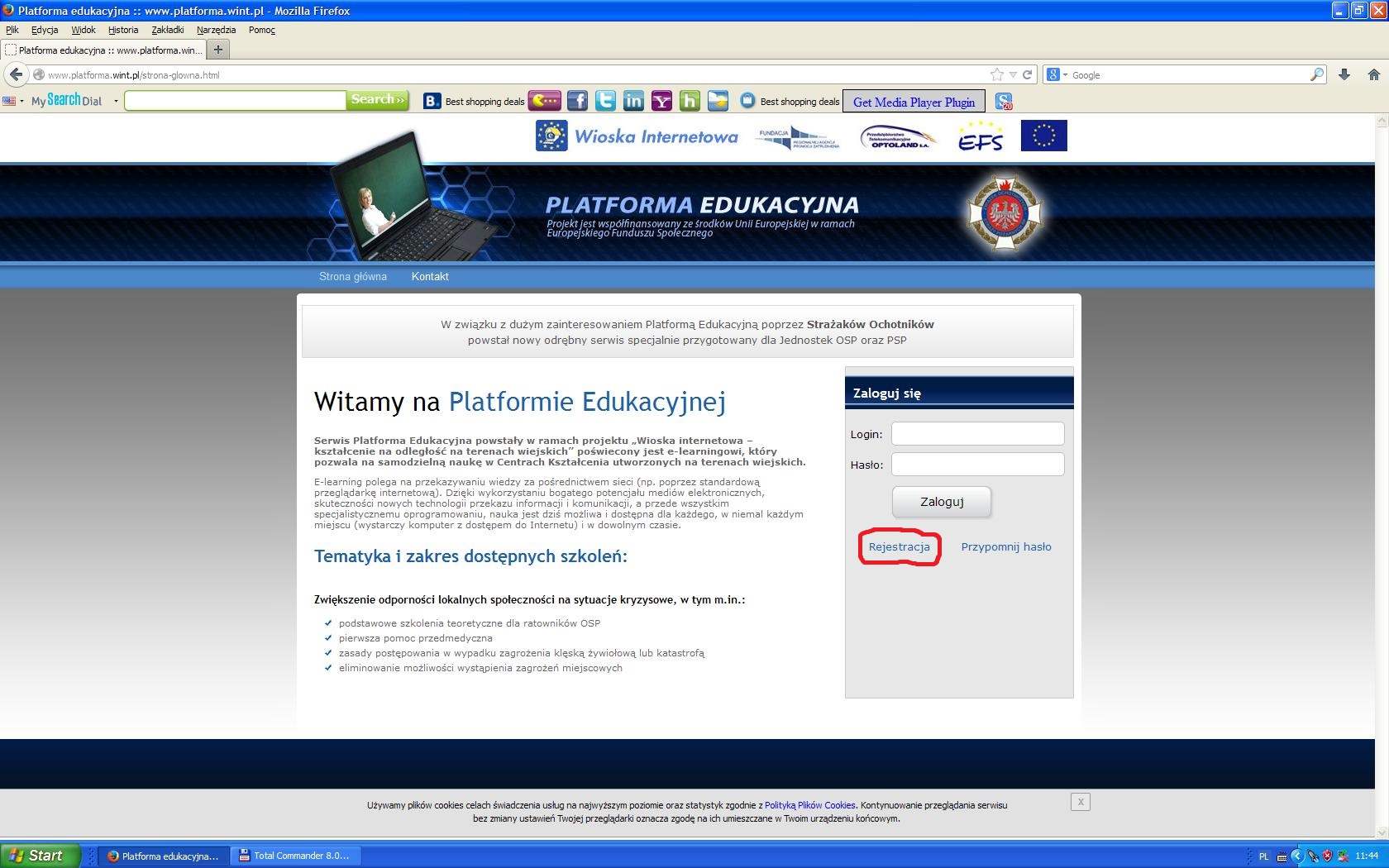 PODANIE DANYCH OSOBOWYCH
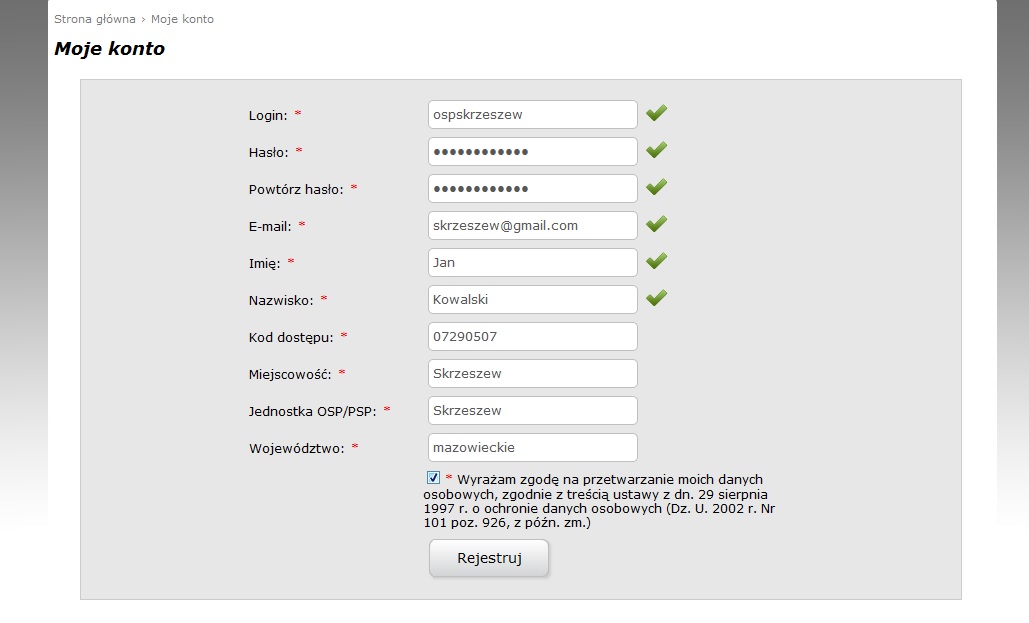 PONOWNE WEJŚCIE NA STRONĘ GŁÓWNĄ I WYBÓR PLATFORMY OSPKiedy  już się zarejestrujemy w systemie następnym krokiem jest wpisanie wygenerowanego przez system loginu oraz hasła(oba otrzymamy pocztą po zakończeniu rejestracji).
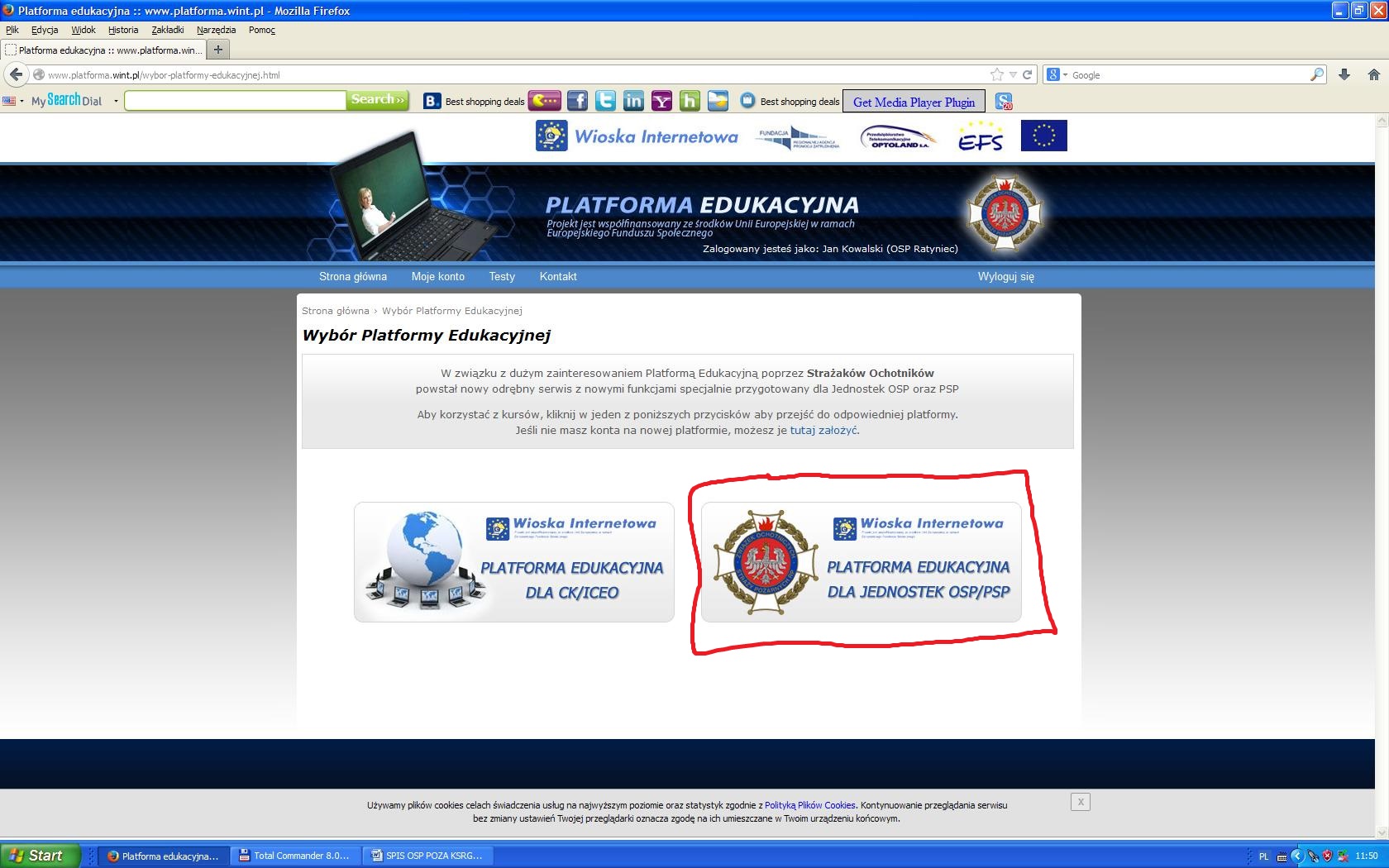 Po wpisaniu loginu oraz hasła klikamy ok. Od tej chwili jesteśmy zalogowani na PLATFORMIE i możemy wybierać interesujące nas kursy WYBÓR SZKOLENIA „Podstawowe I i II, Techniczne oraz Przeciwpowodziowe i ratownictwo wodne dla OSP”
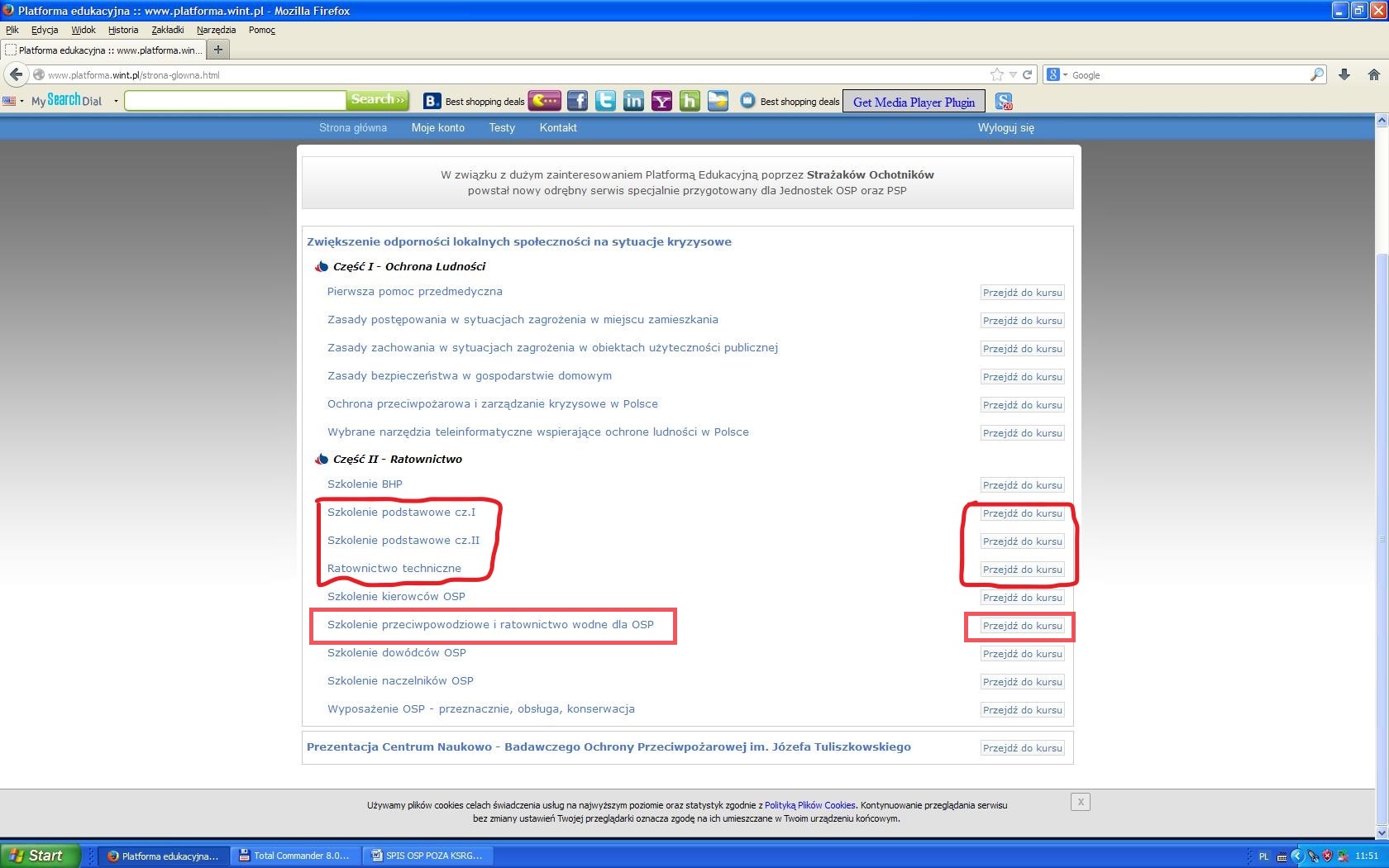 FUNKCJE POMOCNICZE PODCZAS NAUKI
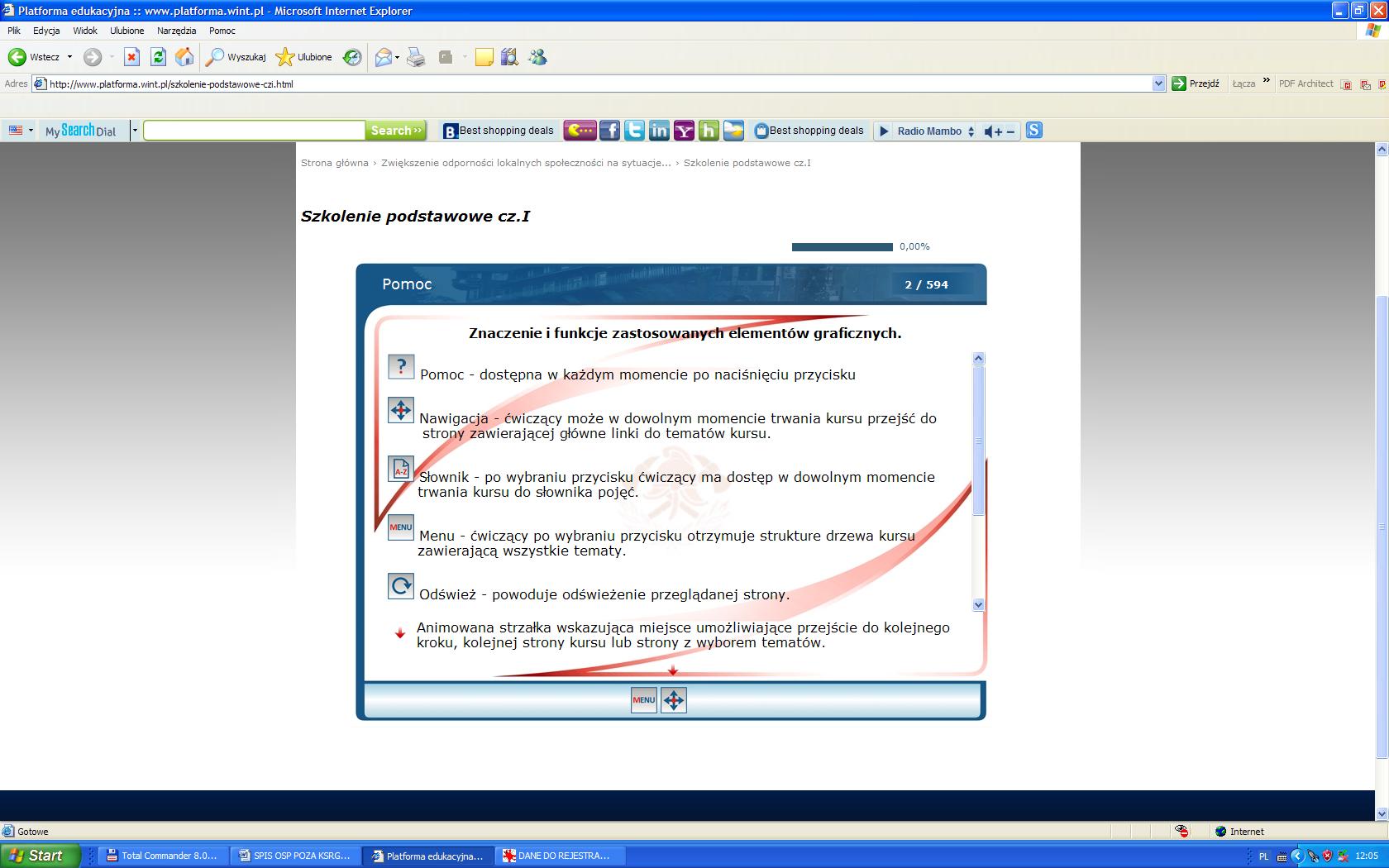 TEMATYKA SZKOLENIA PODZIELONA NA BLOKI MATERIAŁU
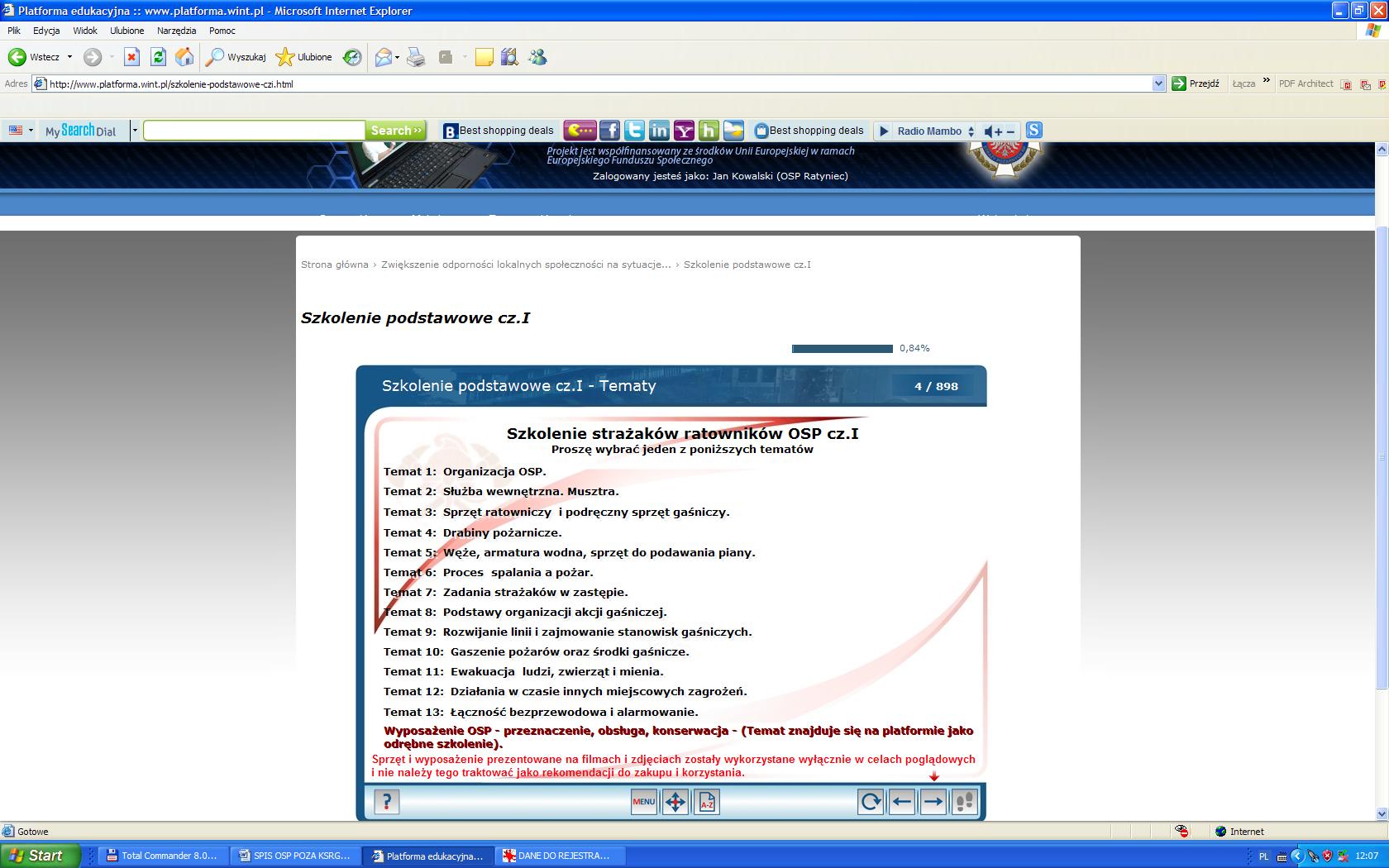 ROZPOCZĘCIE NAUKI, PRZYCISKI NAWIGACYJNE
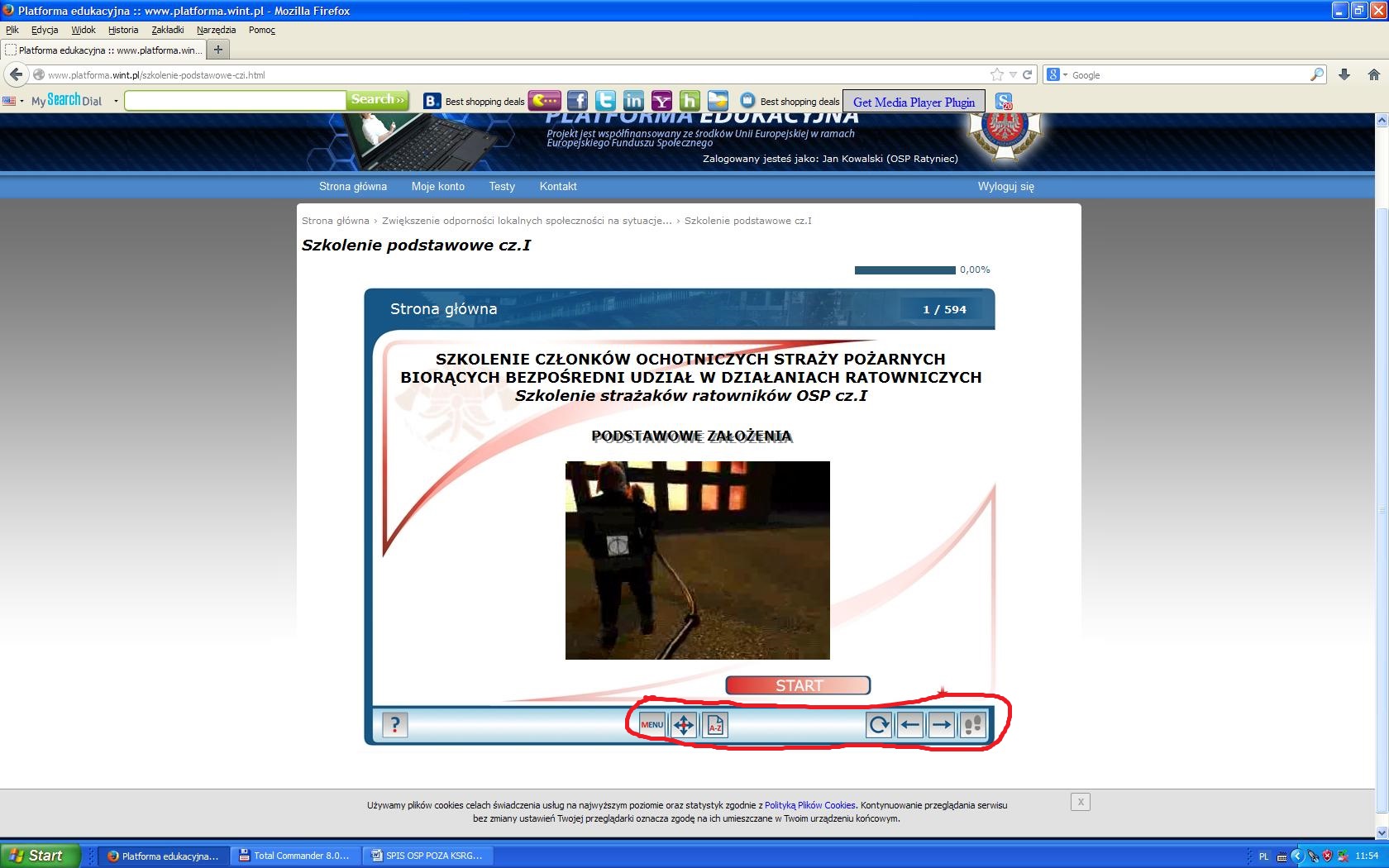 SPRAWDZENIE WIADOMOŚCI W górnym akapicie strony wchodzimy w TESTY i 4 części rozwiązujemy (zalicza, gdy każdy minimum 80%)
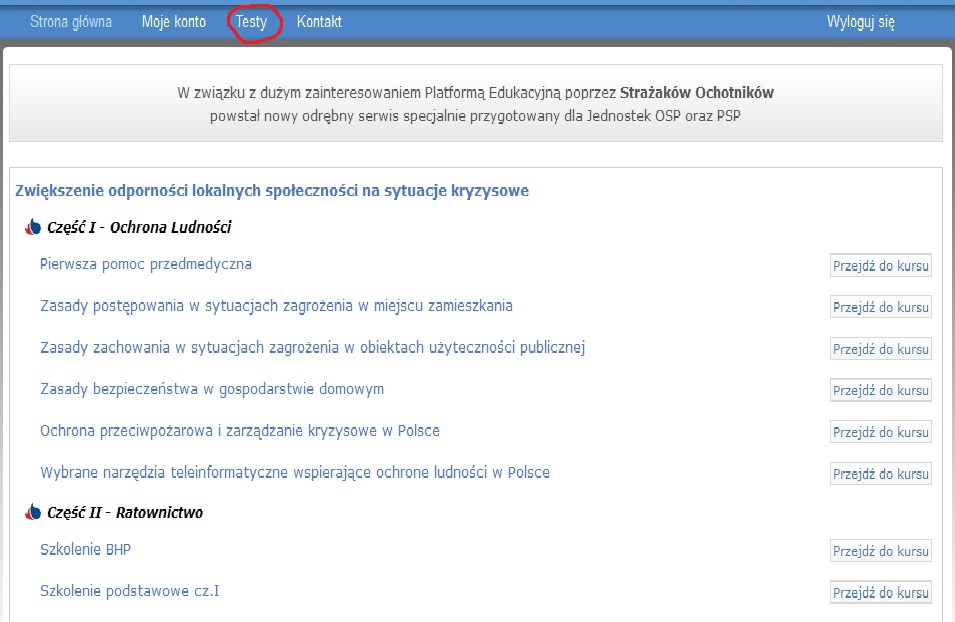 WYPEŁNIENIE TESTU WIEDZY PO PRZEROBIENIU MATERIAŁU
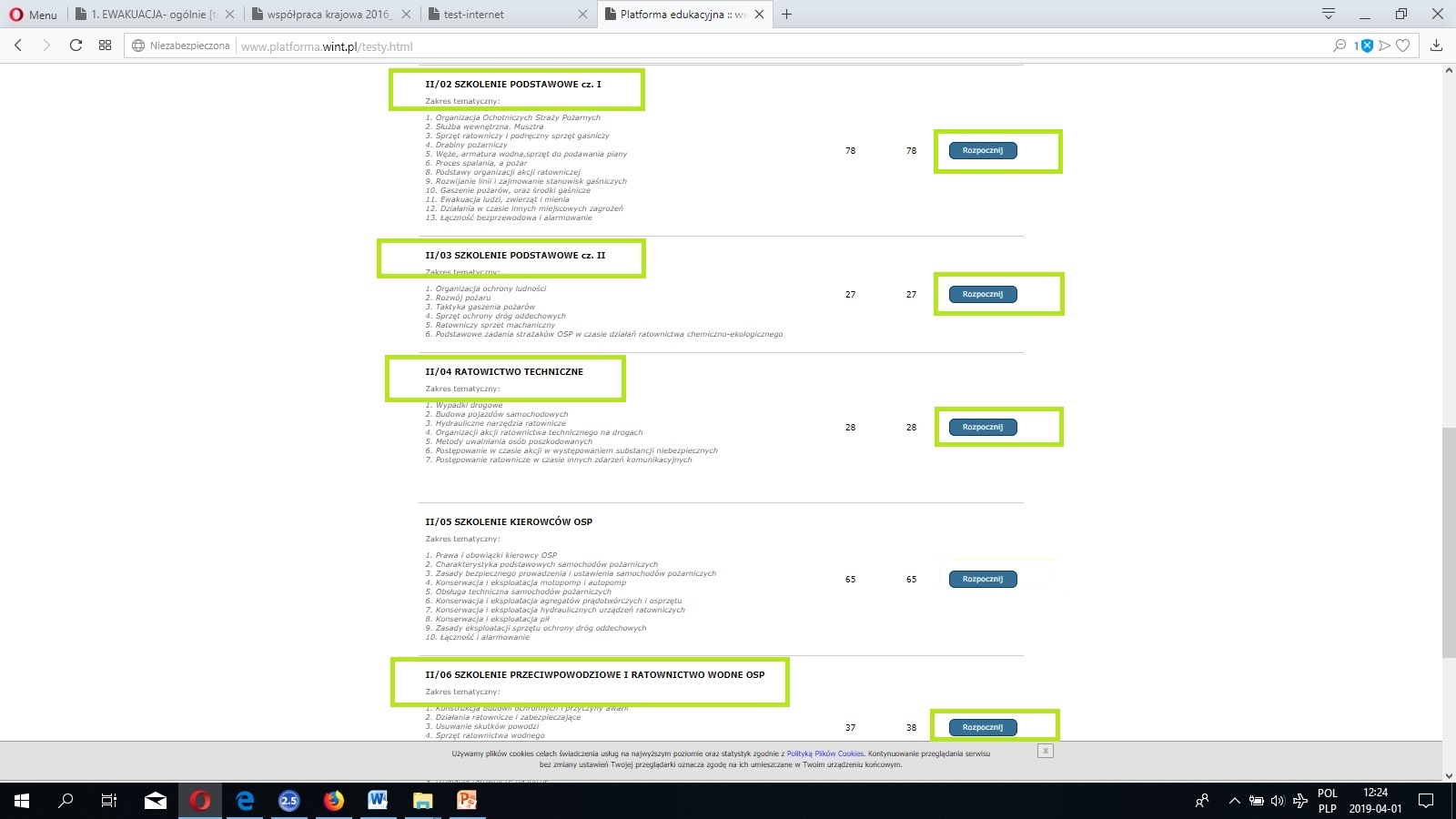 GENEROWANIE RAPORTU (obok resetowanie wyników wszystkich testów - aby od nowa rozwiązać)
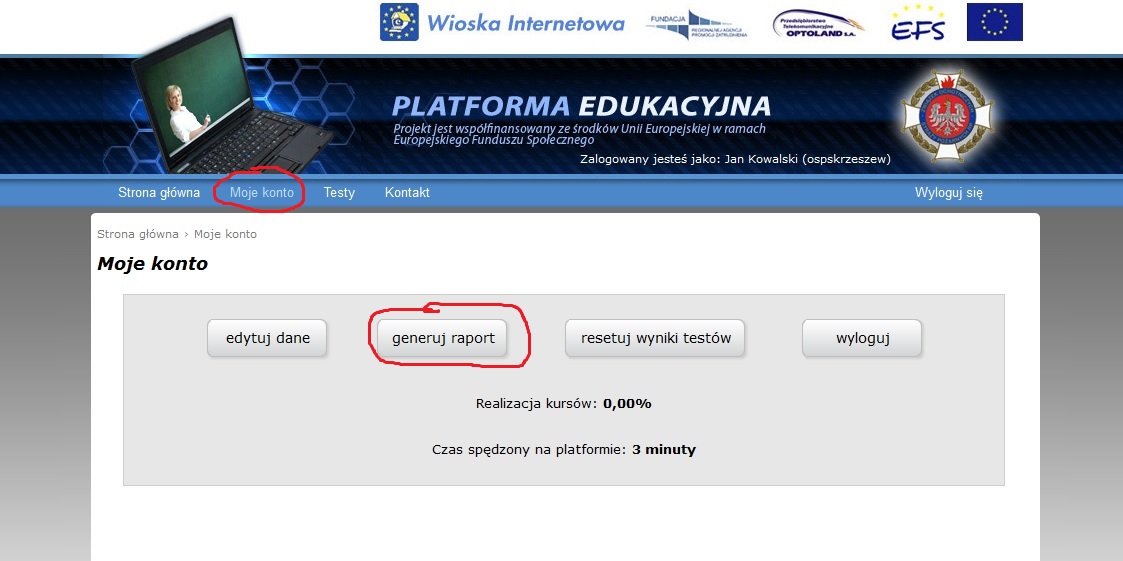 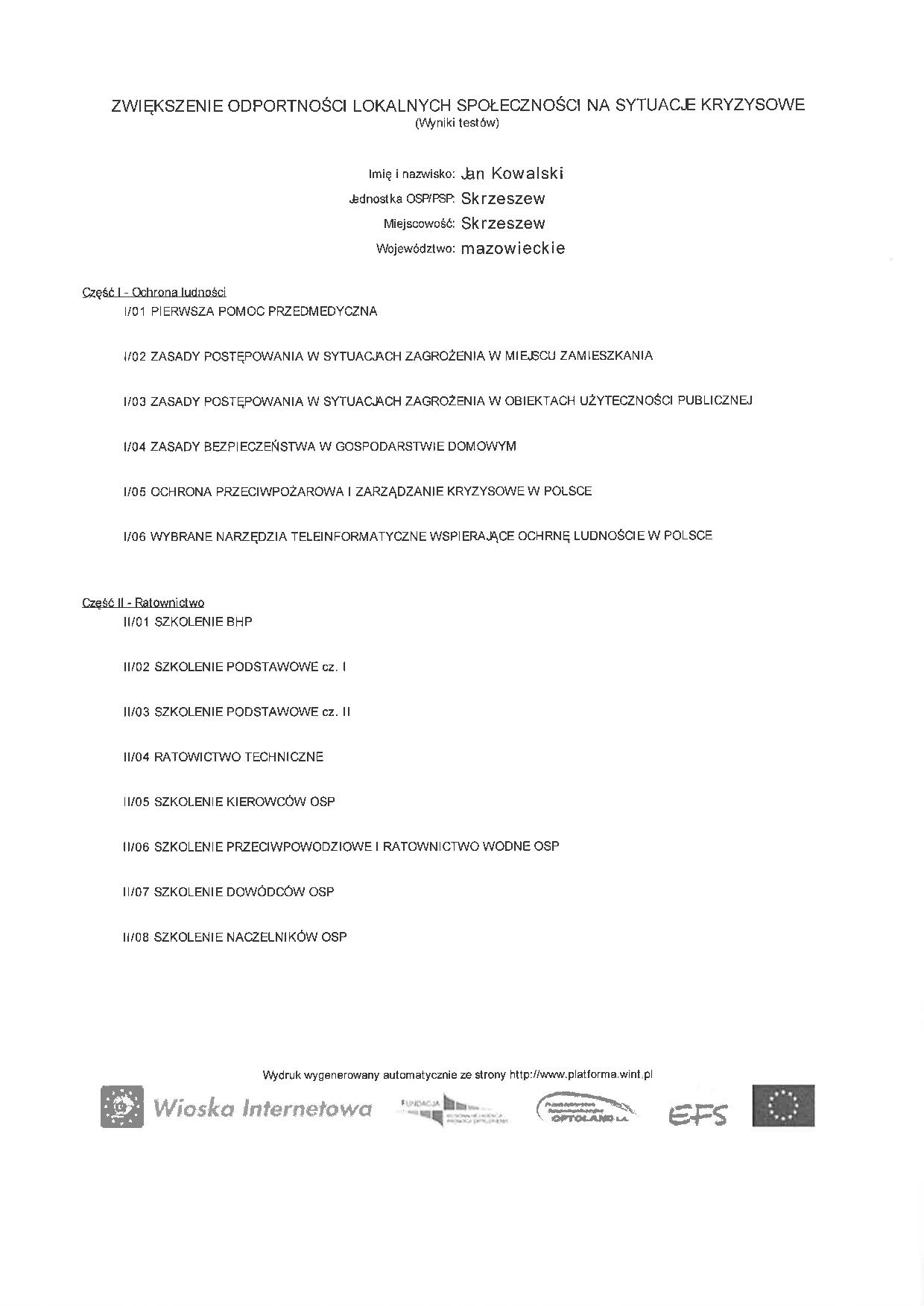 ZALICZENIE MATERIAŁU TO MINIMUM              80% KAŻDEGO Z TESTÓW (4 CZĘŚCI)

GDY MAMY MNIEJ NIŻ 80% - ABY JESZCZE RAZ ROZWIĄZAĆ TEST MUSIMY ZRESETOWAĆ WYNIKI TESTÓW (W ZAKŁADCE MOJE KONTO)
NIEOBECNOŚĆ POWYZEJ 20% SKUTKUJE USUNIECIEM ZE SZKOLENIA Z PISEMNĄ INFORMACJA DO URZĘDU MIASTA/GMINY.


SZKOLENIE ZAKOŃCZONE JEST 
EGZAMINEM PISEMNYM I PRAKTYCZNYM 
W DNIU 26 KWIETNIA 2020 r. O GODZ. 9.00
STERDYŃ
CERANÓW
REPKI
SABNIE
KOSÓW L
SOKOŁÓW
JABŁONNA
BIELANY
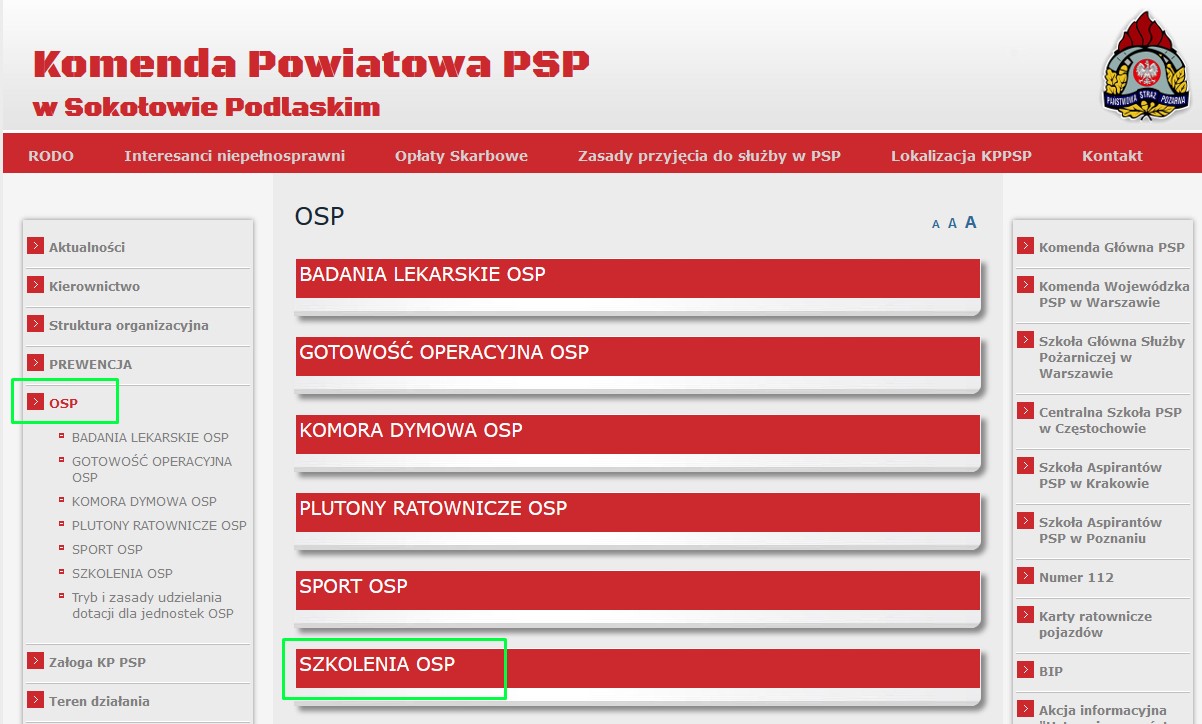 KONIEC
DZIĘKUJĘ ZA UWAGĘ !!